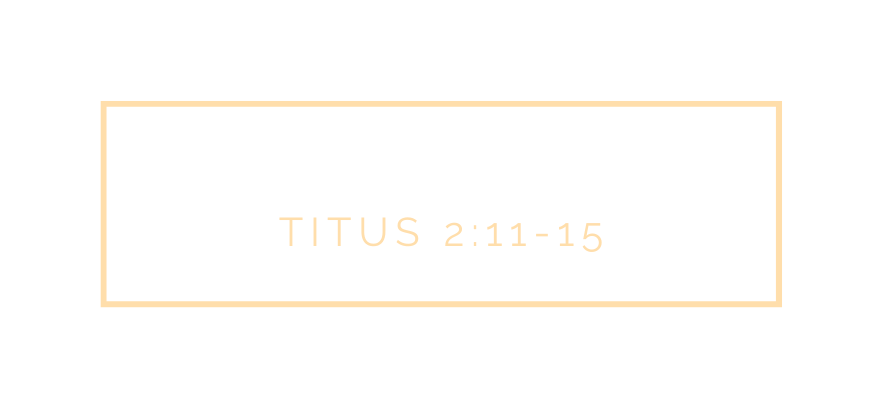 “For the grace of God has appeared” (NASB)
Appeared/appearing (vv. 11, 13) of Christ.
Grace appeared at incarnation –            John 1:1-5, 9, 14, 16-17
Romans 5:15, 18 – gift by the grace of Jesus Christ.
“bringing salvation to all men” (NASB)
Universal availability – 2:1-10; 1:12; 3:3
Grace appeared to save, not by works – 3:4-7
“through” – (v. 5b); John 1:12-13; 3:3, 5; Romans 6:4
“Teaching us”
paideuō (cf. Eph. 6:4)
Renewing of the Holy Spirit – Titus 3:5;           2 Cor. 4:16; Rom. 12:2; Eph. 4:20-24
Regeneration/Renewing/Rebirth – 1 Peter 1:23; 2:1-3 – to further growth.
Grace is God’s Transformative Power
Titus 1:10-11, 15-16 – these do not know it.
Grace is to change our lives – Titus 3:1-3; 2:5, 9-10
“looking for” – submission to grace’s teaching is active anticipation of our hope.
Titus 1:1-3 – the “sound doctrine” is joined with the hope of eternal life.
Cf. Acts 1:8-11– our work in Christ is in view of His coming.
“the blessed hope and glorious appearing”
Christ is our hope – Colossians 3:1-4
Appear with Him in glory – 1 John 3:1-3
Looking forward to these things, we grow – 2 Peter 3:14, 18
“to purify for Himself a people for His own possession” (NASB)
Grace Sets Us Apart for God
Titus 3:8, 14 – careful to maintain good works.
Ephesians 2:10;               1 Peter 2:5 – given to good works.
“to purify for Himself a people for His own possession” (NASB)
Grace Sets Us Apart for God
Zeal comes from the appreciation of grace – 2 Corinthians 5:14-15
Something we pursue – 2 Timothy 2:20-22
“Speak these things, exhort, and rebuke with all authority. Let no one despise you.”
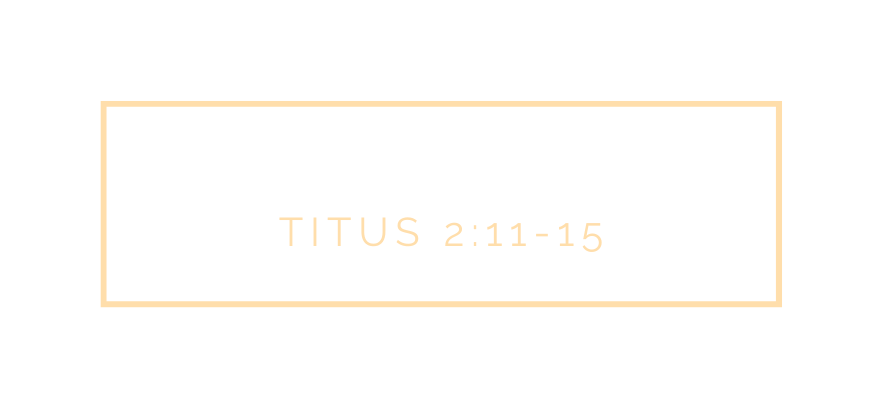